Northeast Climate Science Center
Standing Up and Walking
Mary Ratnaswamy1 and 
Richard Palmer2   
Director, DOI Northeast Climate Science Center
Professor and Head, Department of Civil and Environmental Engineering, UMass Amherst

North Atlantic Landscape Conservation Cooperative Workshop, Minnewaska Lodge, Gardiner, NY
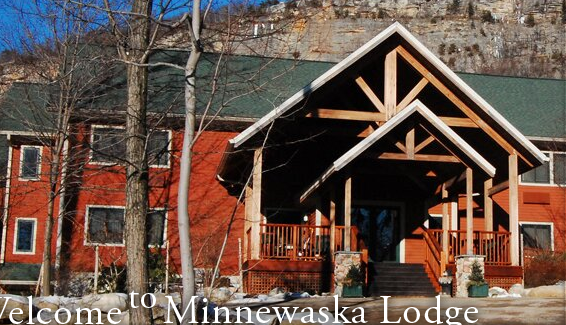 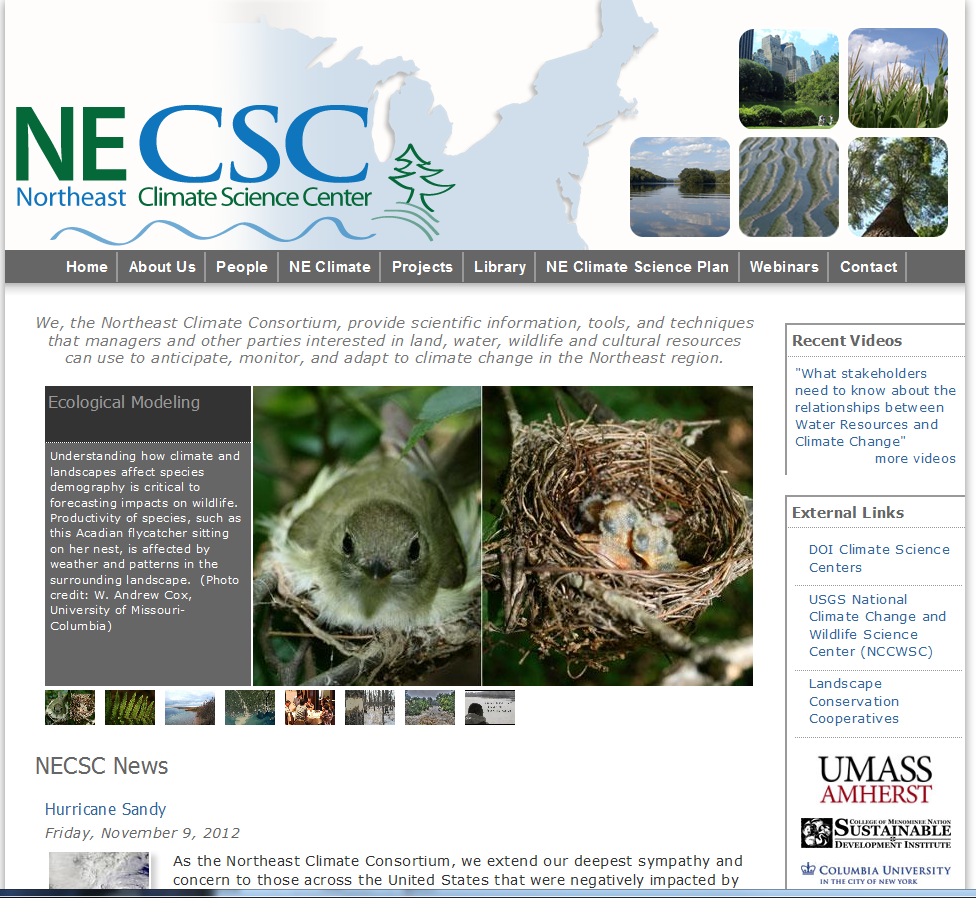 Talk Outline
What is the Northeast Climate Science Center ?
Purpose, Geographic scope, Partners
Principal Themes and Strategic Science Agenda
Current sponsored research
Strategic and Operational Aspects of CSC
Building Blocks and Next Steps
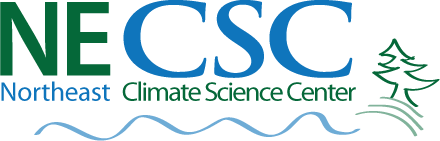 What is the NE CSC?
The Northeast Climate Consortium provides scientific information, tools, and techniques that managers and other parties interested in land, water, wildlife and cultural resources can use to anticipate, monitor, and adapt to climate change in the Northeast region.
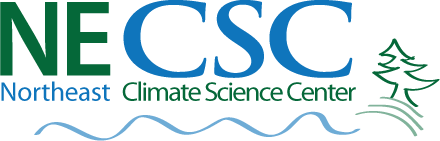 What is the NE CSC?
The Center will actively engage LCCs and other partners in translating science into management decisions.
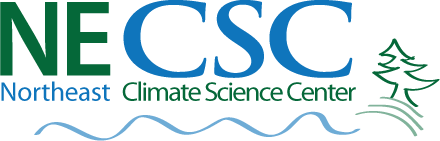 What is the Geographic Range of the NE Climate Science Center?
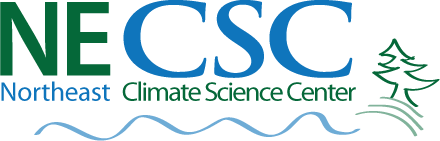 [Speaker Notes: Region 10 – North Atlantic
Region 1 – Appalachian
Region 4 – Eastern Tallgrass Prairie and Big Rivers
Region 16 – Upper Midwest and Great Lakes
Region 14 – South Atlantic
Region 9 – Gulf Coastal Plains and Ozarks
Region 13 – Plains and Prairie Potholes]
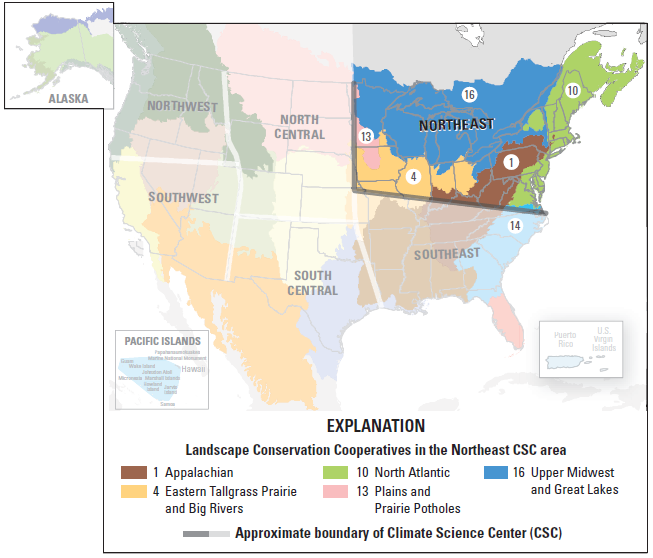 [Speaker Notes: Region 10 – North Atlantic
Region 1 – Appalachian
Region 4 – Eastern Tallgrass Prairie and Big Rivers
Region 16 – Upper Midwest and Great Lakes
Region 14 – South Atlantic
Region 9 – Gulf Coastal Plains and Ozarks
Region 13 – Plains and Prairie Potholes]
Northeast Region
22 states, 10 of the 22 LCC regions, over 130 million people and multiple ecoregions
Extreme gradients in environments and threats
Limited federal lands, pattern of ownership and management dominated by relatively small and privately owned parcels
Complex history of species extirpations, invasions, range extensions, and restorations
Complex climate predictions of regional impacts
Wide array of stakeholders
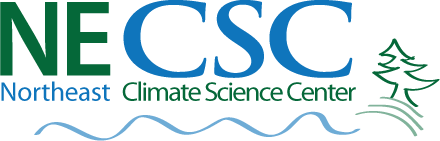 [Speaker Notes: Update number of LCCs covered?]
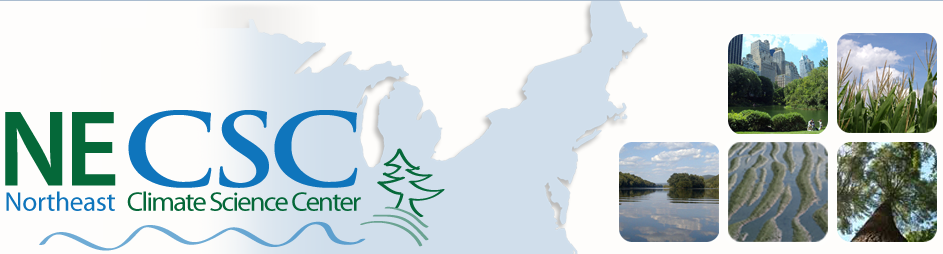 Vision
A stakeholder-driven, interdisciplinary, and geographically distributed team  that:
Empowers decision makers with appropriate climate  information and knowledge
Supports resource conservation for climate adaptation and mitigation
Operates with a high level of transparency and engagement
Engage appropriate partners with appropriate resources
University of Massachusetts Amherst
	Richard Palmer (Lead PI) 
	Ray Bradley (PI)
	Curt Griffin (PI)
	Keith Nislow (PI)
 
College of Menominee Nation
	Chris Caldwell (Lead PI)

 Columbia University
	Radley Horton (Lead PI)
	
Marine Biological Laboratory
	Linda Deegan (Lead PI)
 
University of Minnesota
	Anthony D’Amato (Lead PI)
 
University of Missouri Columbia
	Frank Thompson III (Lead PI)
 
University of Wisconsin-Madison
	Ken Potter (Lead PI)
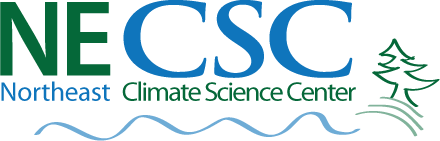 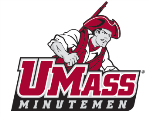 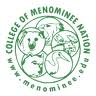 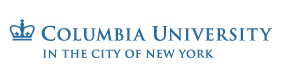 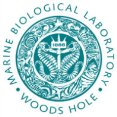 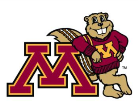 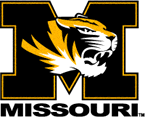 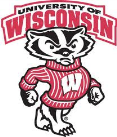 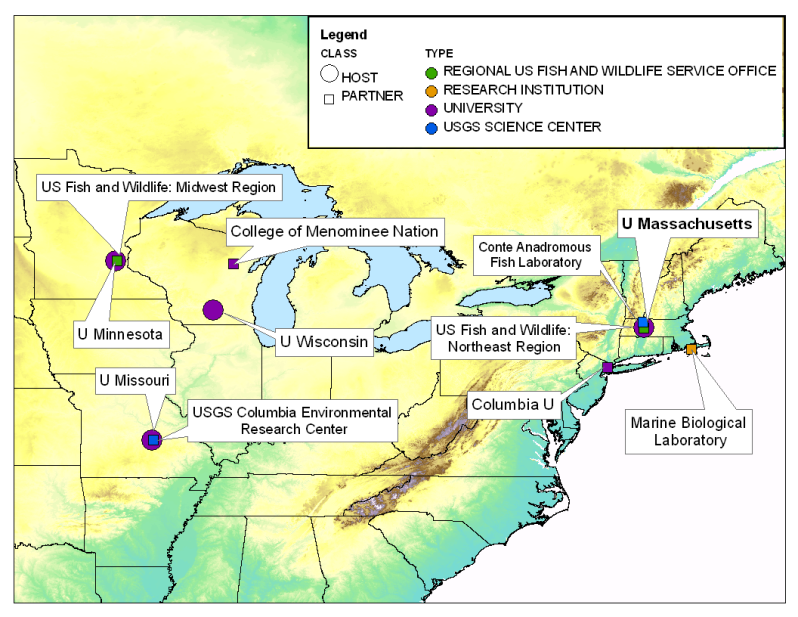 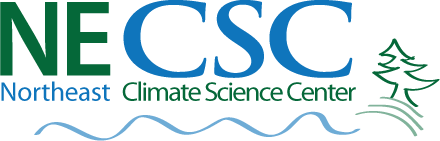 [Speaker Notes: Need to update?]
Typical Large Proposal Process
(Rumors about opportunities)
Call for proposal
Complicated Dances
Disillusion
Create the proposal
Unwarranted Optimism 
Selection of finalist
Site visit
Final Selection
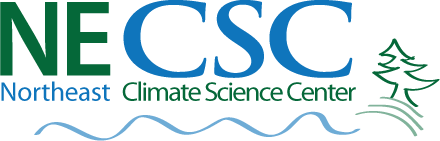 Climate Change Projections
Freshwater Resources
Coordination & Outreach
Marine Environment
Land Use and Land Cover
Ecosystem and Species Response
Cultural Resources
Participation USGS, LCCs, others
Research Institutions
Decision Frameworks
Coordination and Outreach
Financial Aspects of NE CSC
UMass Amherst is lead academic institution
Palmer is Principal Investigators, Bradley, Griffin, and Nislow are Co-PIs
Base funding is $1.5 million per year
60% of funding goes to UMass, other is distributed between other coalition members
Vast majority of funding going to support Post-docs and graduate students
NECSC Science Agenda
Climate change projections for decision making by resource managers
Climate impacts on freshwater resources and ecosystems
Coastal and near shore response to climate change 
Climate impacts on land-use and land-cover change
Ecosystem vulnerability and species response to climate change
Impacts of climate change on cultural resources 
Decision frameworks for evaluating risk and managing natural resources under climate change
[Speaker Notes: ongoing research and research capacity in the Consortium/associated researchers and USGS including Nislow, Letcher, Polebitski, Palmer, Stewart, Grant (ARMI), others?]
NECSC FY12 Projects
Temperature inventory mapper to evaluate climate change impacts on regional streams
Impacts of climate change on stream temperature
Evaluation of sea-level rise impacts in the NE U.S.
Terrestrial and wetland habitat classification and mapping including of climate sensitive systems
Variability in fish response to climate change
Developing fish trophic interaction indicators of climate change for the Great Lakes
Mapping the terrestrial habitats of Atlantic Canada
Interaction of agriculture with climate change
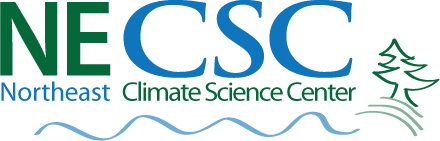 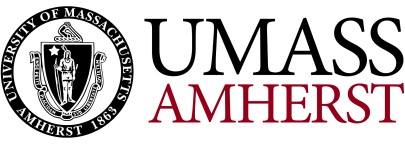 Climate impacts on freshwater resources and ecosystems
Climate Change in the Headwaters 
Important as aquatic refugia
Addressing impacts of climate change on stream temperature and stream flow
Using data and modeling frameworks
Partners/stakeholders: 
	U.S. Forest Service
	USGS
	U Mass
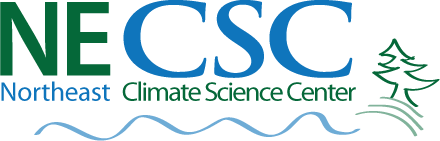 [Speaker Notes: “What data and modeling frameworks are needed to provide scientists reliable, climate-informed, water temperature estimates for freshwater ecosystems that can assist watershed management decision making?”]
Climate impacts on freshwater resources and ecosystems
Great Lakes
Developing Fish Trophic Interaction Indicators of Climate Change in the Great Lakes
Wetland mapping
…and other regional stream systems
Stream temperature inventory mapper and data portal for evaluating climate change effects
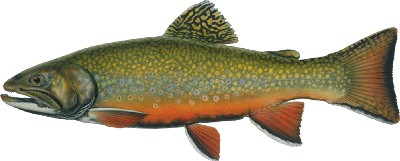 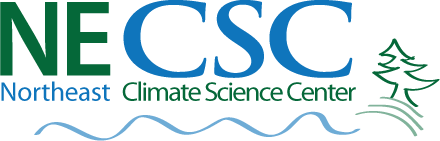 [Speaker Notes: What will be achieved in three to five years?
Currently building on initial projects – expanding in scientific and geographic scope]
Coastal and near shore response to climate change
Characterize impacts of sea-level-rise, flooding, etc.
Address uncertainty around  extreme weather events
Understand the effects of sea-level rise and nutrient loading on saltmarsh ecosystem function
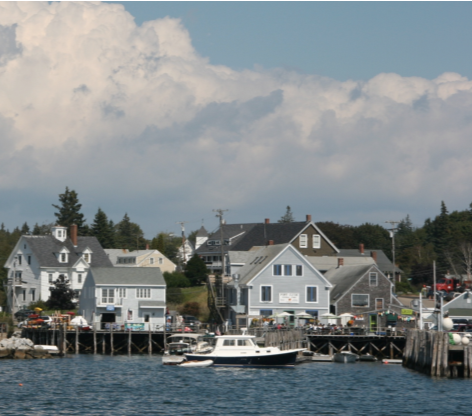 [Speaker Notes: -Characterize the impacts and vulnerabilities of wetlands, marshes, and estuaries to sea-level-rise, flooding, and other anthropogenic stressors
-collaborations with the SECSC on sea-level rise
Deegan work on nutrient enrichment
What will be achieved in three to five years?]
The Approach
LCAD model
Landscape Change
Hydrology
Fish
Drivers:
Climate
Urban growth
Veg disturb
Ecological
Settings
Uncertainty
Scenarios
Succession
Conservation
Scenarios
Ecosystems
Species
Landscape Assessment
Landscape Design
Climate-habitat 
capability index
Ecological integrity index
Strategic and Operational Aspects of the Center
Financial Aspects
Science Planning
Coordination with Stakeholders
Tribal Outreach
Education
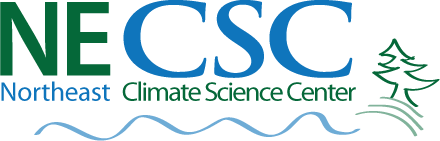 Financial Aspects of NE CSC
In addition to base funding, USGS provides annual research to address specific climate science needs of stakeholders
This sponsored funding is competitively awarded
Next year funding will be $1 million, although some funds are allocated to complete year 1 projects
Anticipate this funding level to slowly grow over time
Science Planning
Draft Science Agenda (5 year science plan)
	- review
	- revise
	- approval process
	- publish as open file report
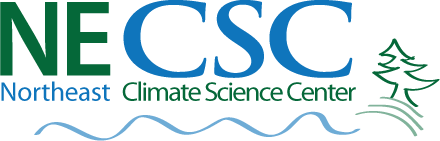 Coordination with Stakeholders
Coordination with LCCs; federal and state partners

Stakeholder Meetings

Interim Stakeholder Advisory Committee

Technical Committee (SIP)
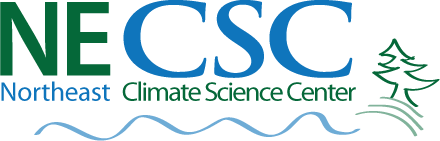 Tribal Outreach
Tribal Outreach Strategy
Letter sent to 75 recognized Tribes
Informal Consultation
Formal Consultation
SAC
Stakeholder meetings
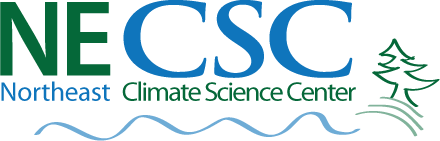 Science Capacity and Education
Graduate Student Cohort
Seminars
Boot camp
Cross-CSC details
Early days
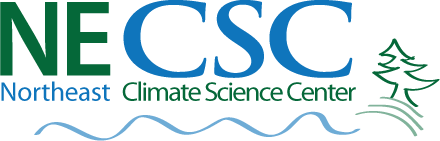 BUILDING BLOCKS AND NEXT STEPS
Draft Science Agenda (2013-2018)
Interim Stakeholder Advisory Committee (SAC)
Formal Stakeholder Meetings in January
Tribal Outreach Strategy
FY13 Annual Priorities and RFP
FY14 Annual Priorities and RFP
Building Science Capacity/Mentoring Students
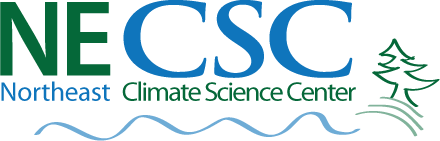 Schedule for Submission, Review, Awards:
Deadline for submission of Statements of Interest		February 8, 2013
Reviews with Regional Partners and Technical Review		Week of February 11
Applicants Notified and Full Proposals Requested		February 25
Invited Full Proposals Due					March 25
Technical and Other Reviews				Mar-Apr 
Final Candidate Projects Identified   			NLT May 1
Cross-Project and Cross-CSC Reviews			May
Applicants Notified of Intent to Award			NLT June 1


(“Intent to Award” means a CSC has selected the project for funding, pending completion of all administrative reviews and processing to complete formal awards. See below for additional details.)

(all due dates are “by midnight Mountain Standard time”)
Thanks!
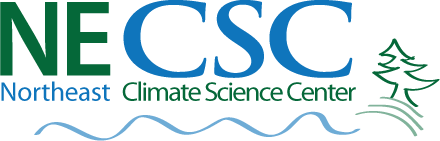 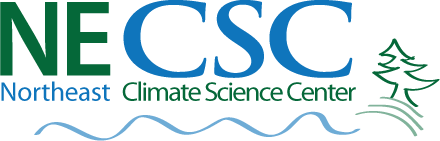 Science Agenda
Develop strategies with regional stakeholders to identify the key research and scientific questions of immediate and long-term importance to the region in coping with challenges posed by climate variability and climate change.
Determine appropriate role of global and regional climate models for informing short-term and long-term decision making in the Northeast.
Pioneer new analytical and science support tools for landscape scale analyses of climate change effects, and regional conservation networks.
Characterize water resources and needs on public lands for conservation of priority fish and wildlife resources.
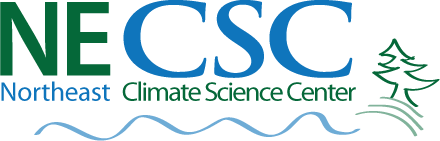 Science Agenda
Develop information that reduces uncertainty related to habitat fragmentation and connectivity, species mobility, and species tolerance.  
Explore climate change on sea level rise and its associated impacts on coastal processes, habitat, and conservation activities.
Develop and apply disciplined and structured decision making processes and tools spatially and temporally integrating habitat objectives and management options for priority species/populations in the region.